МОСКОВСКИЙ КРЕМЛЬ
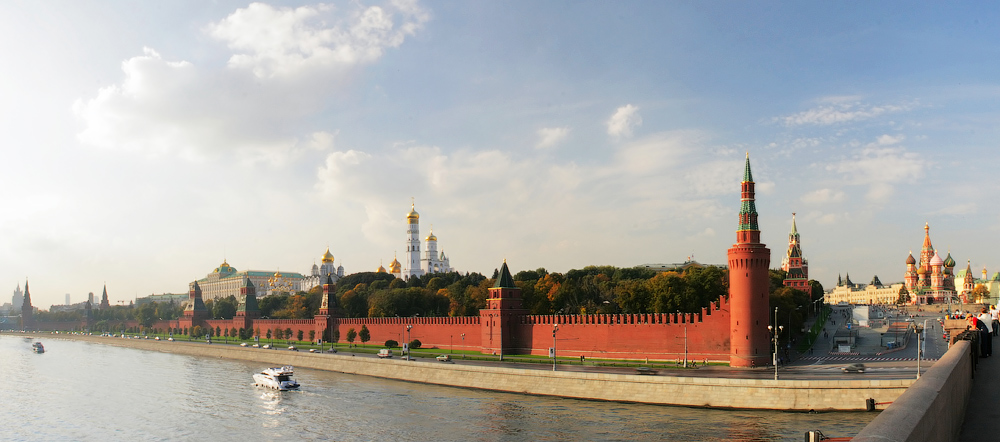 ПЕРВЫЙ КРЕМЛЬ
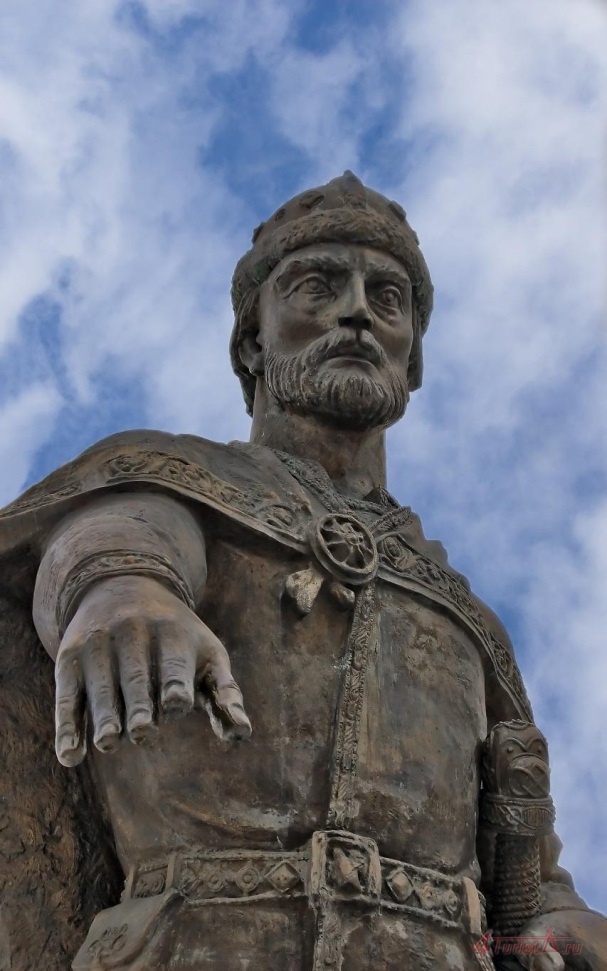 1156 год -  князь Юрий Долгорукий приказывает построить сосновые стены вокруг поселения
КРЕМЛЬ ИВАНА КАЛИТЫ
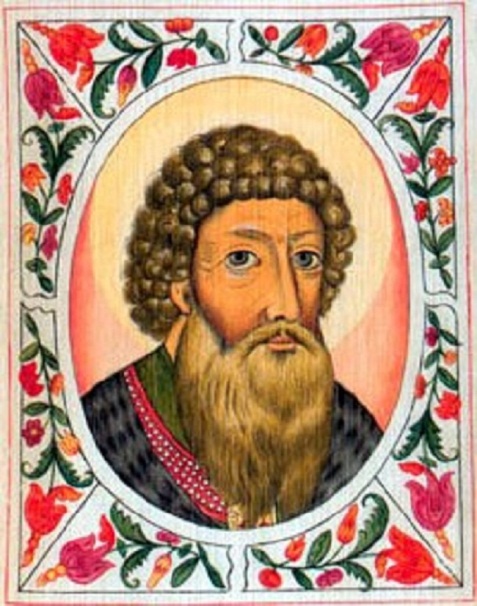 В 1339 году начинается строительство дубовых стен вокруг Кремля. Княжит в Москве Иван Калита.
СОБОРНАЯ ПЛОЩАДЬ
Самая первая площадь в Кремле
МОСКВА БЕЛОКАМЕННАЯ
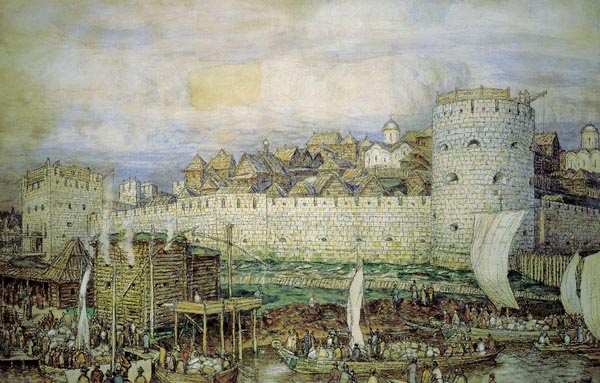 ДМИТРИЙ ДОНСКОЙ
1367 год в Кремле возводят стены из   белого камня.
МОСКВА - СТОЛИЦА ГОСУДАРСТВА
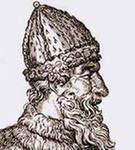 ИВАН 3 – великий 
московский князь,
«Государь всея Руси»
С 1485 года по 1495 год кремль был отстроен заново зодчими из Италии.
Появились современные соборы, стены  выложили из красного кирпича.
БАШНИ КРЕМЛЯ
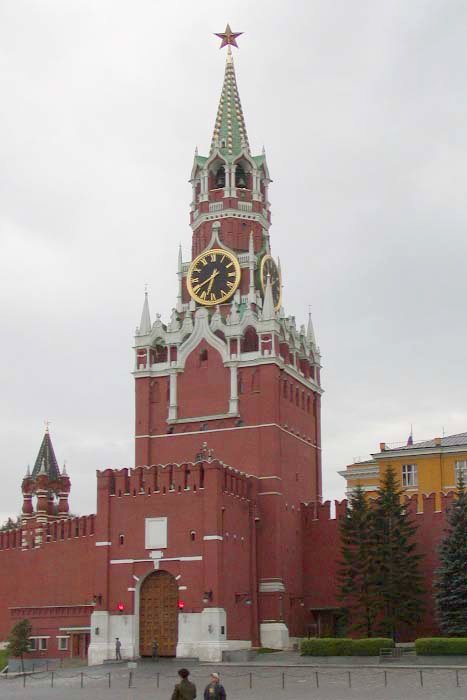 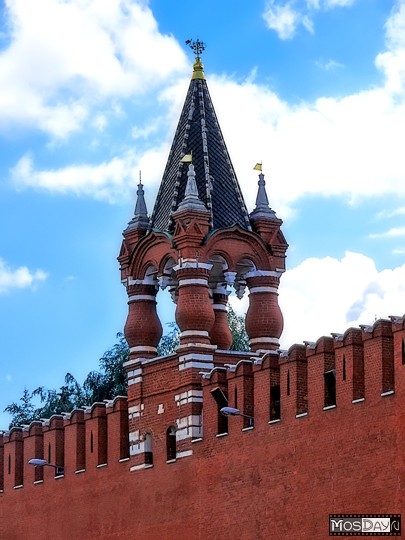 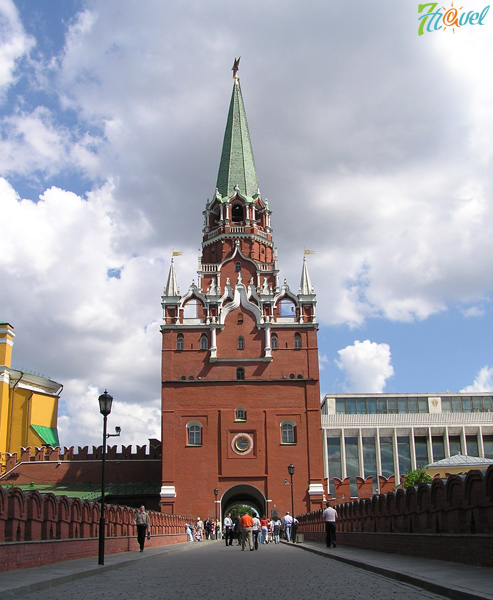 СПАССКАЯ  - парадная башня
Царская башня
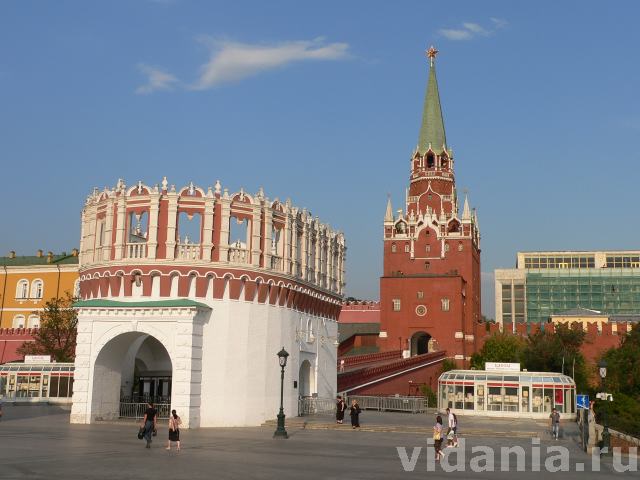 ТРОИЦКАЯ
КУТАФЬЯ
БАШНИ КРЕМЛЯ
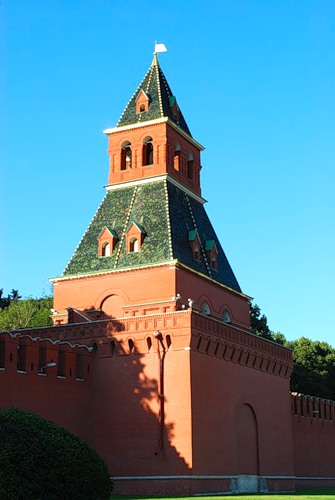 БОРОВИЦКАЯ
ТАЙНИЦКАЯ
ДВОРЦЫ КРЕМЛЯ
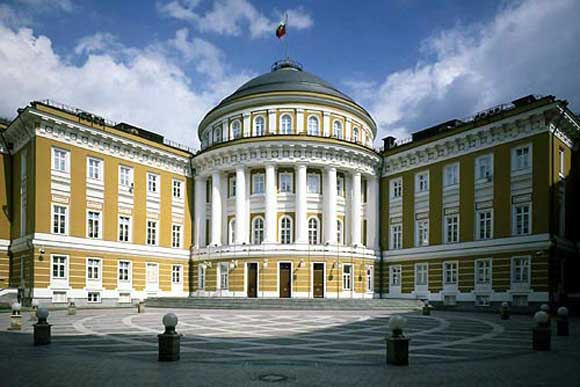 БОЛЬШОЙ КРЕМЛЁВСКИЙ ДВОРЕЦ
РЕЗИДЕНЦИЯ ПРЕЗИДЕНТА РОССИИ
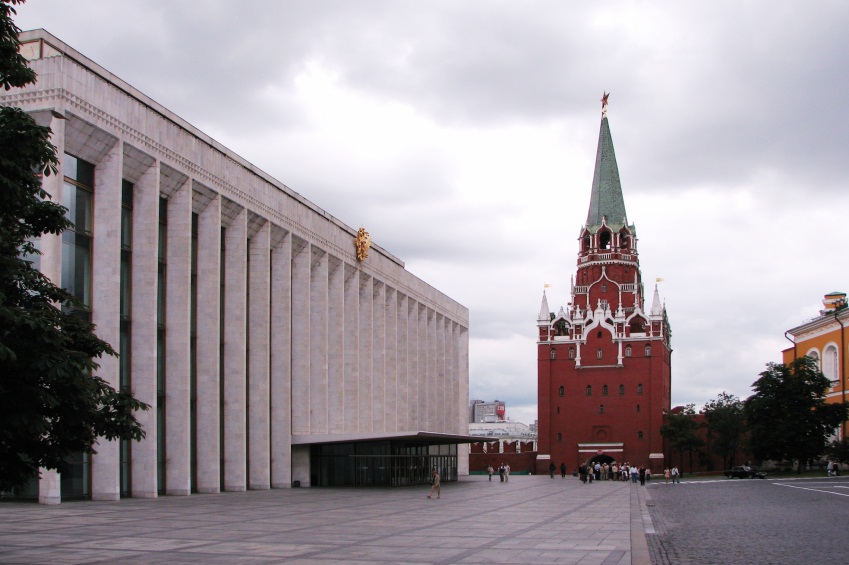 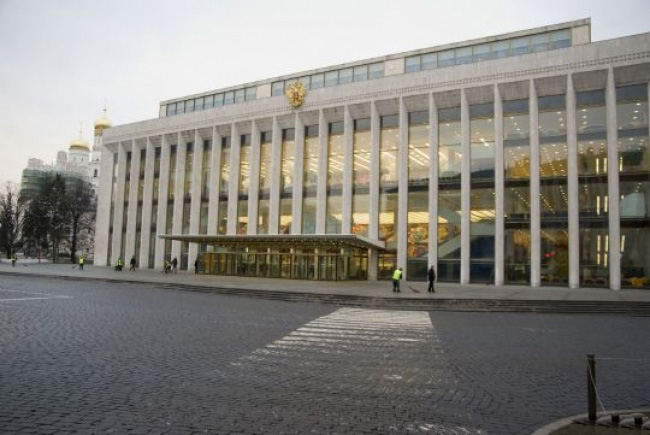 ГОСУДАРСТВЕННЫЙ  КРЕМЛЁВСКОЙ  ДВОРЕЦ
«ЦАРИ» КРЕМЛЯ
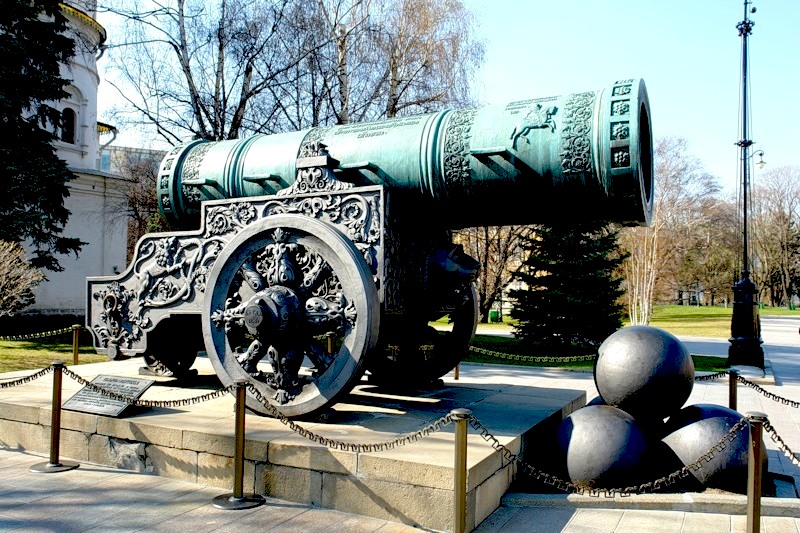 ЦАРЬ - ПУШКА
ЦАРЬ - КОЛОКОЛ
КРАСНАЯ ПЛОЩАДЬ
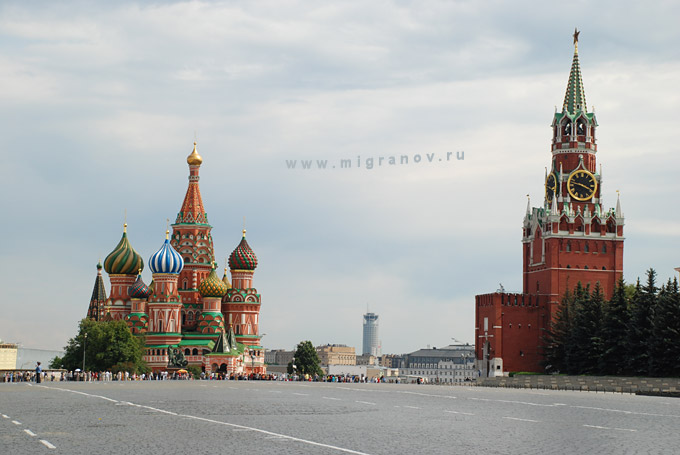 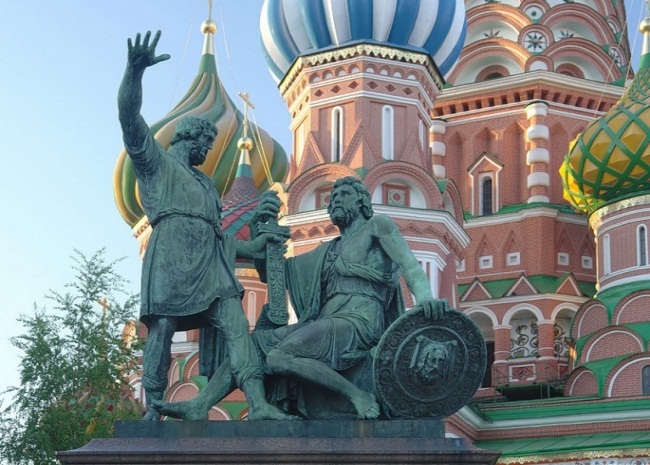 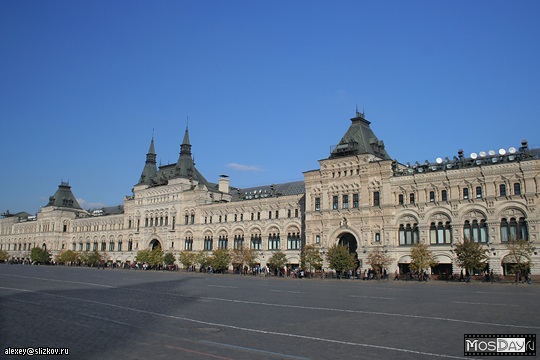 ГУМ
ПАМЯТНИК МИНИНУ ИПОЖАРСКОМУ
СОБОР ВАСИЛИЯ       БЛАЖЕННОГО
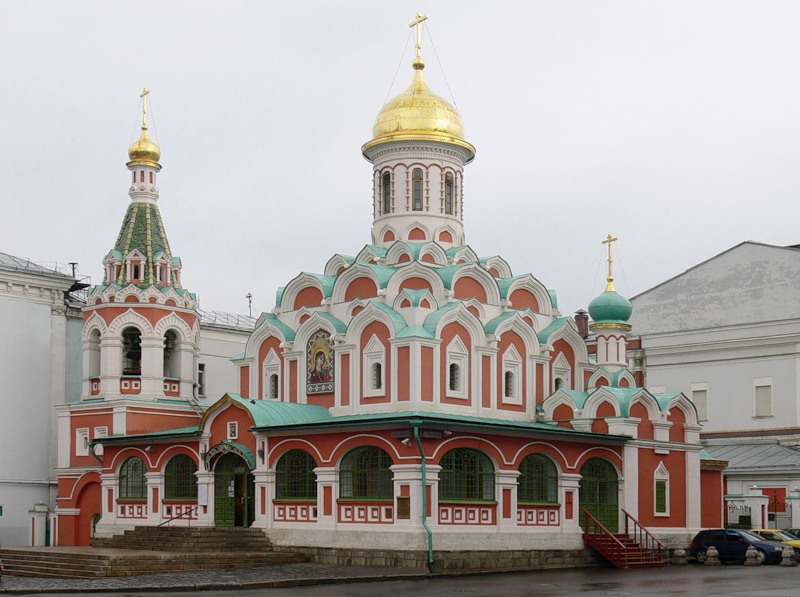 КАЗАНСКИЙ СОБОР
ИСТОРИЧЕСКИЙ МУЗЕЙ